ASY-R30-3: Upper shield
Gabriel Palacios Serrano
03/04/2021
gabrielp@jlab.org
3D model
3D model
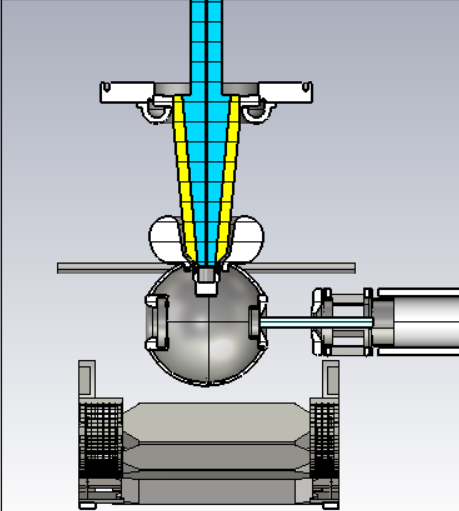 Potential
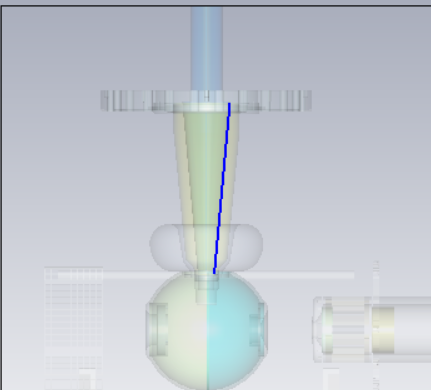 Electric field Ey
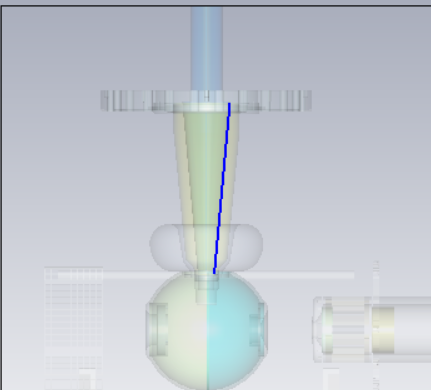 Electric field Ez
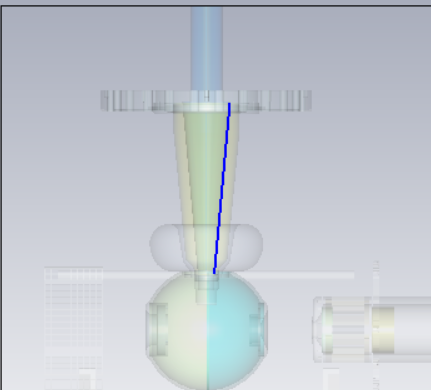